Плакат буква В
Курсы ИКТ
Рубцова М.В.
2014 СПб Московский район ГБОУ СОШ № 376
Слова на 
В
« Буква   В, звуки [ в ] и [ в  ]
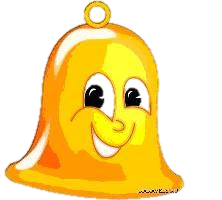 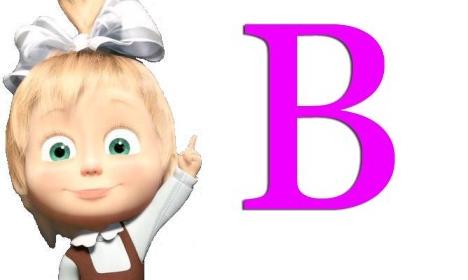 Составь схему
Прочитай
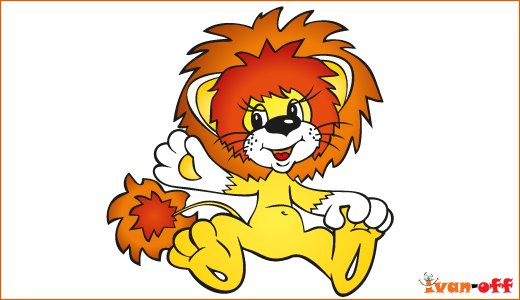 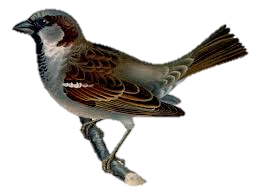 Внимание
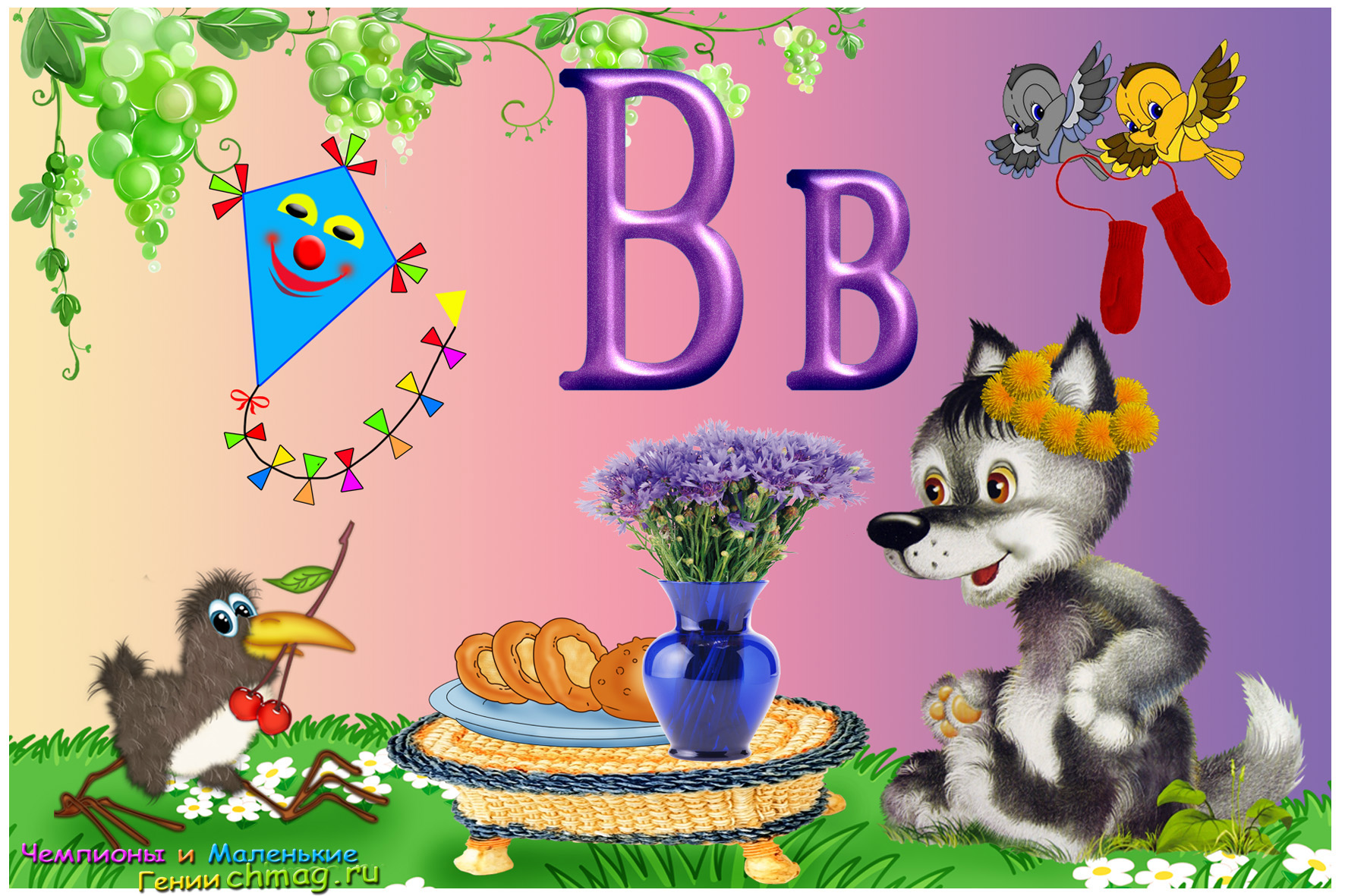 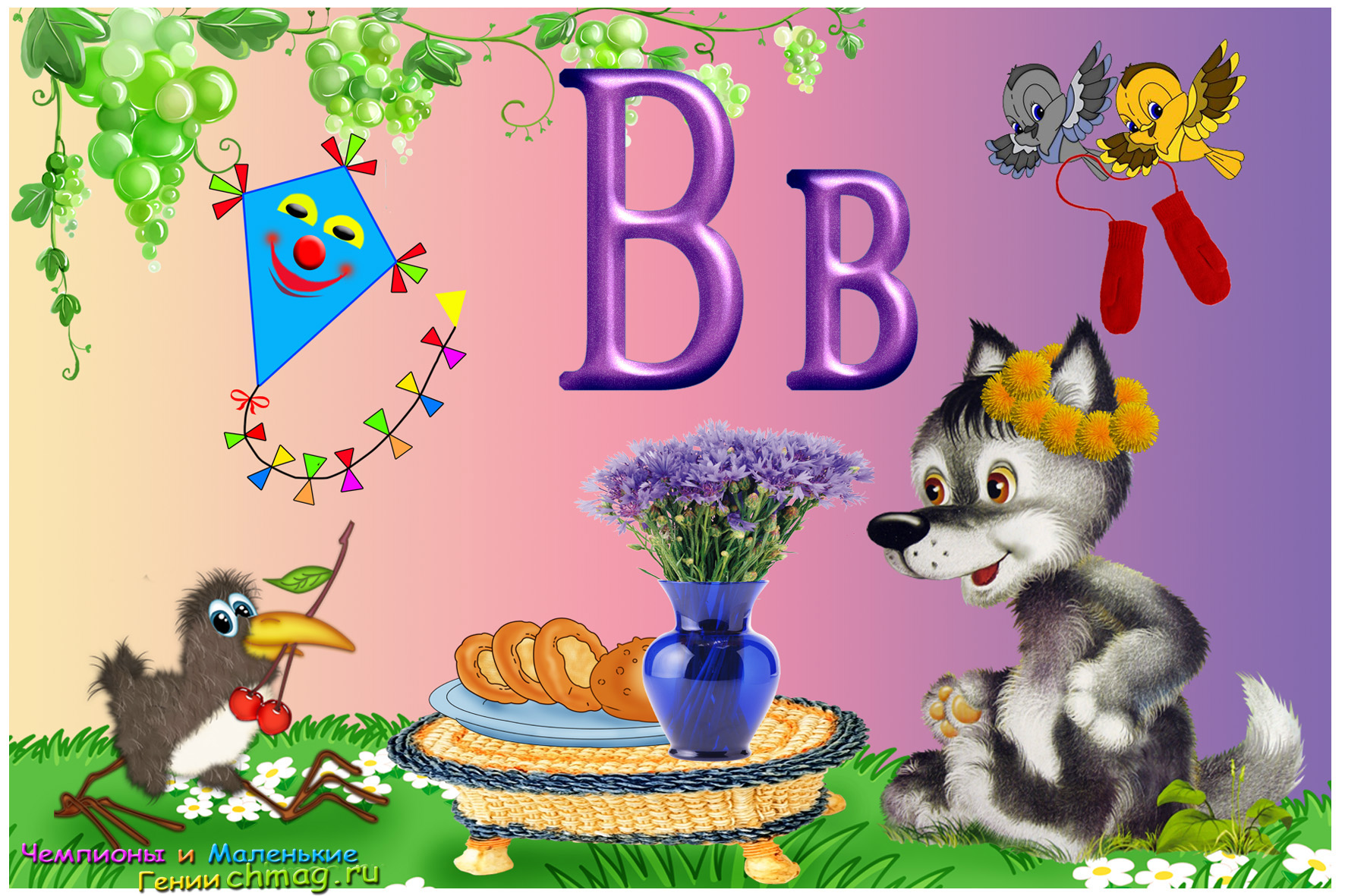 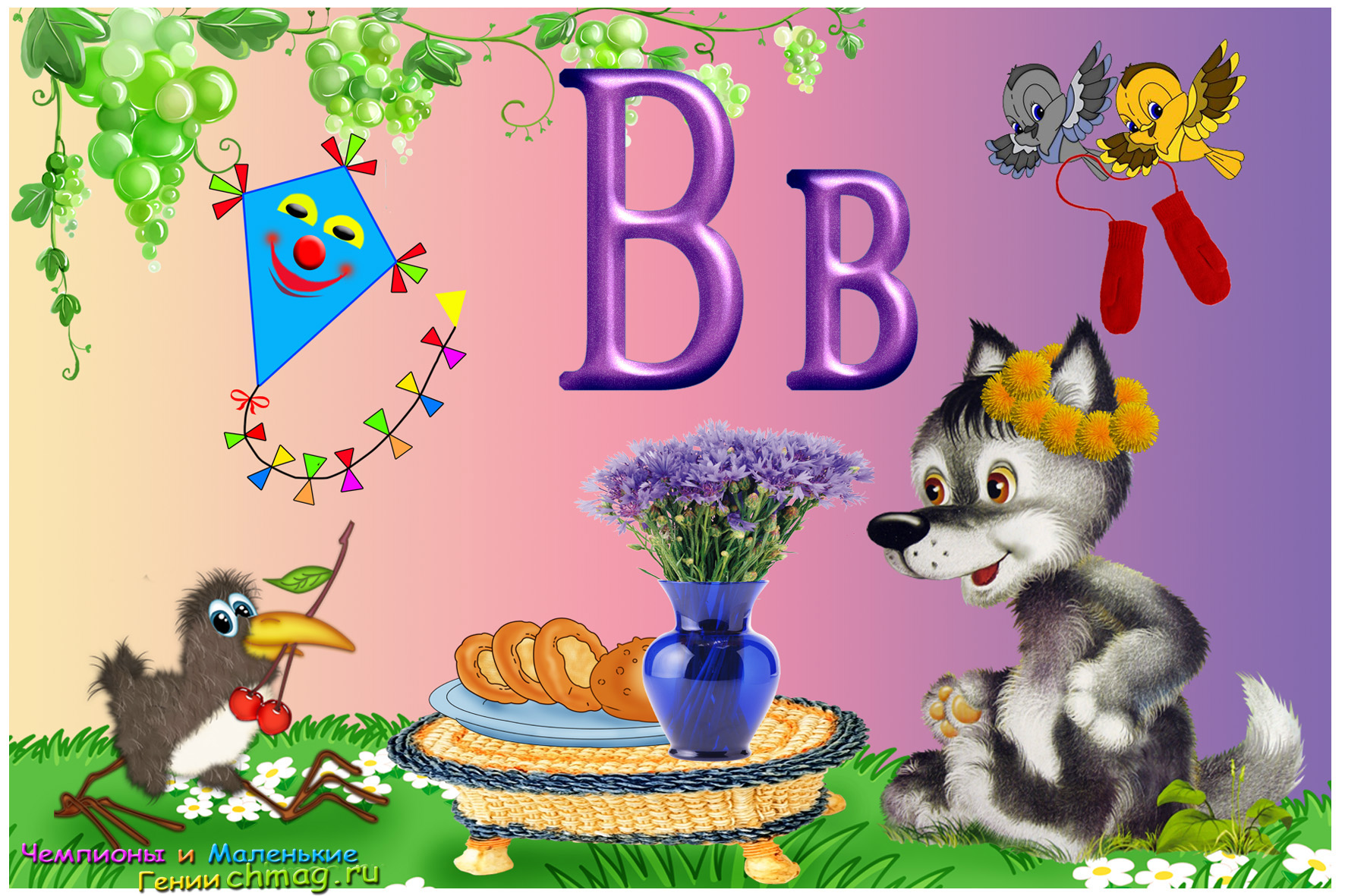 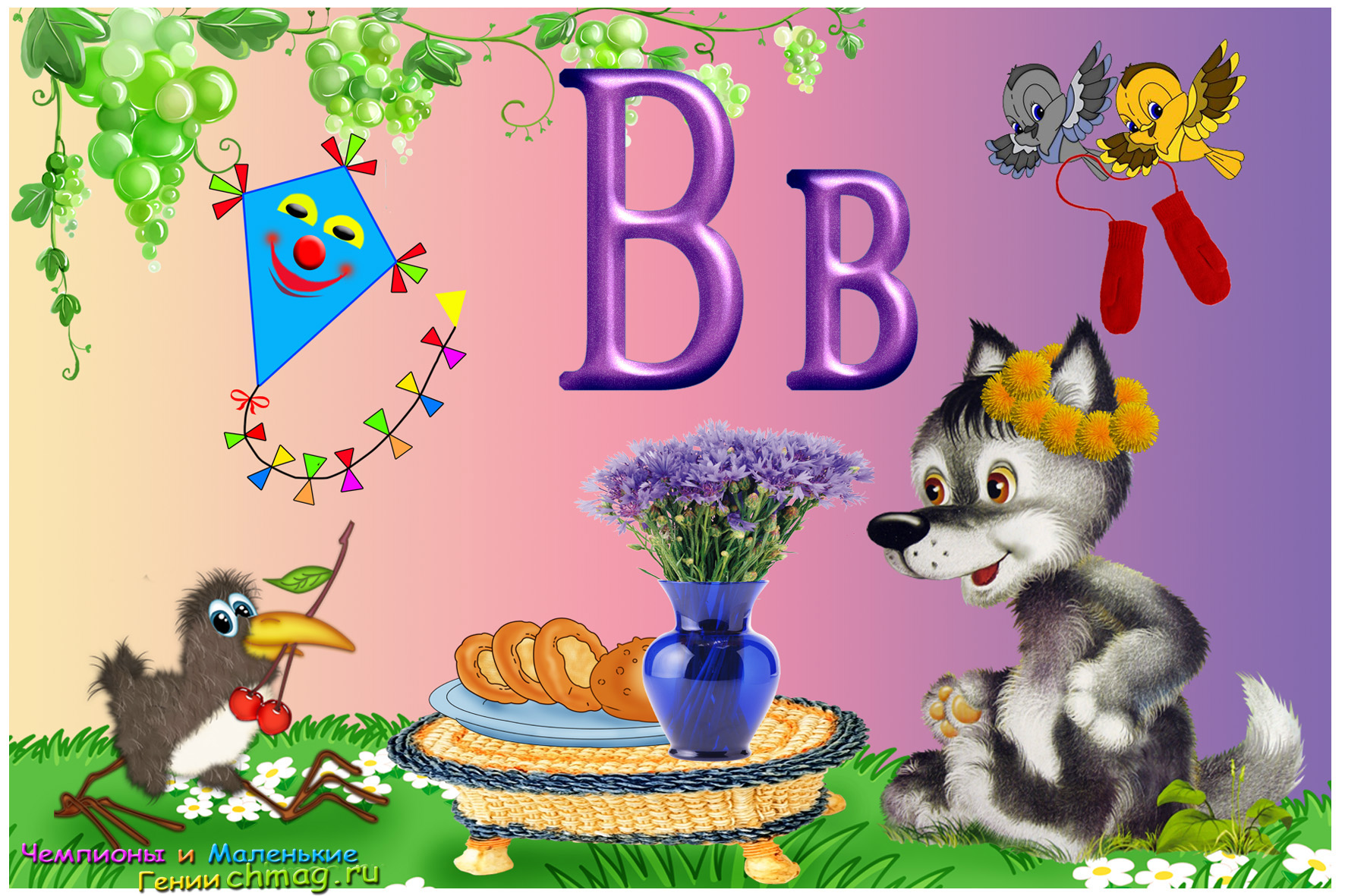 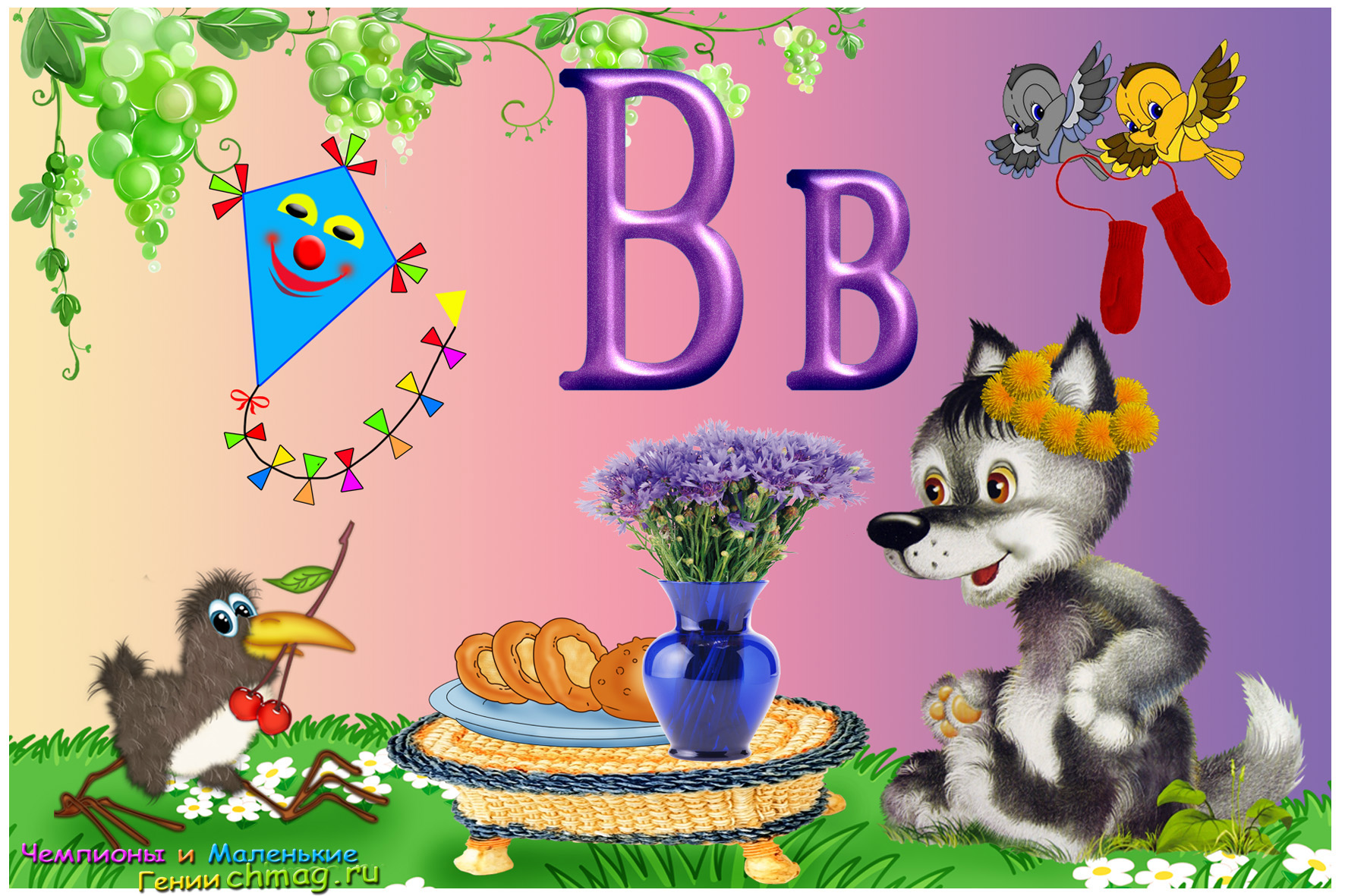 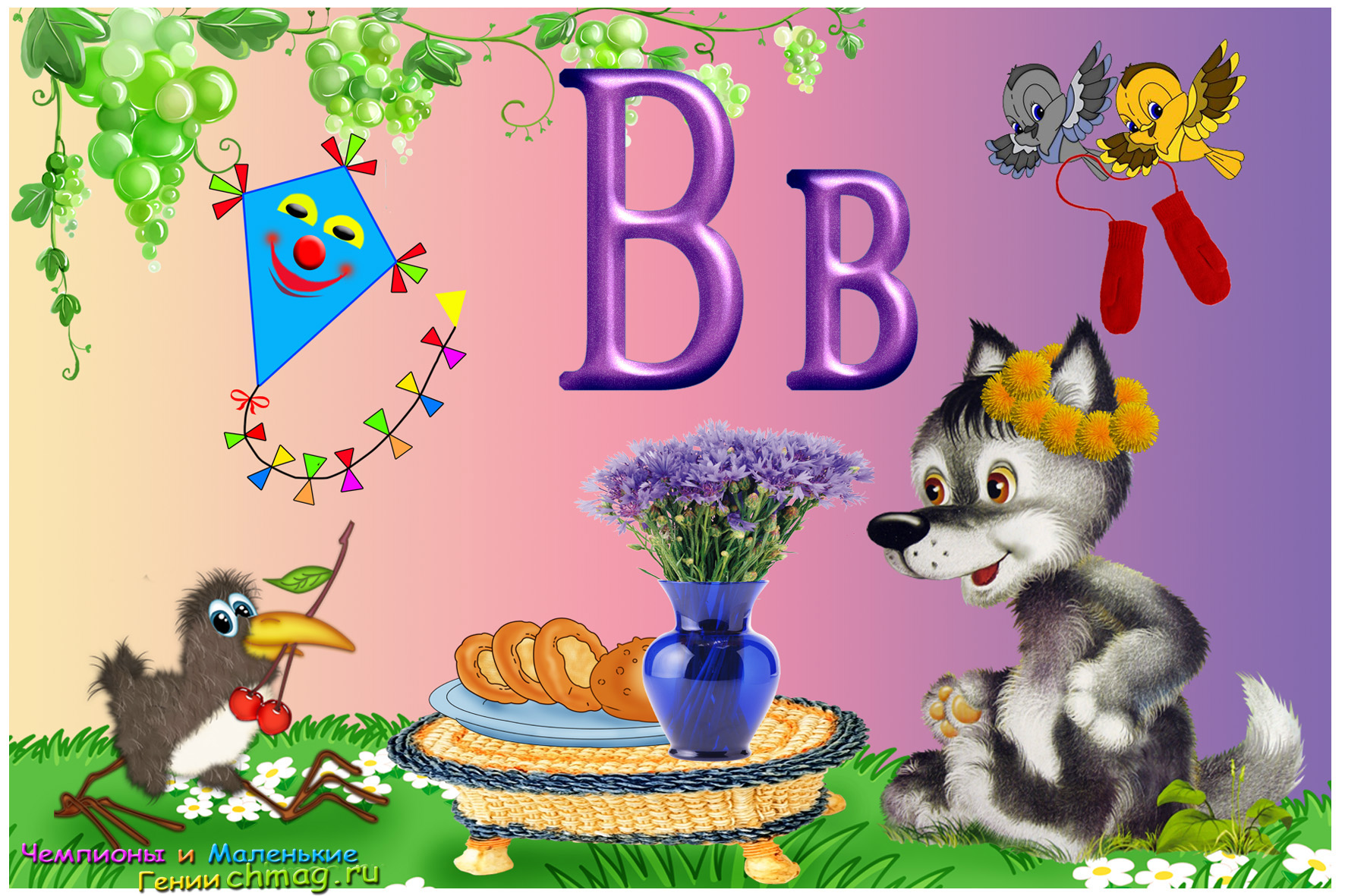 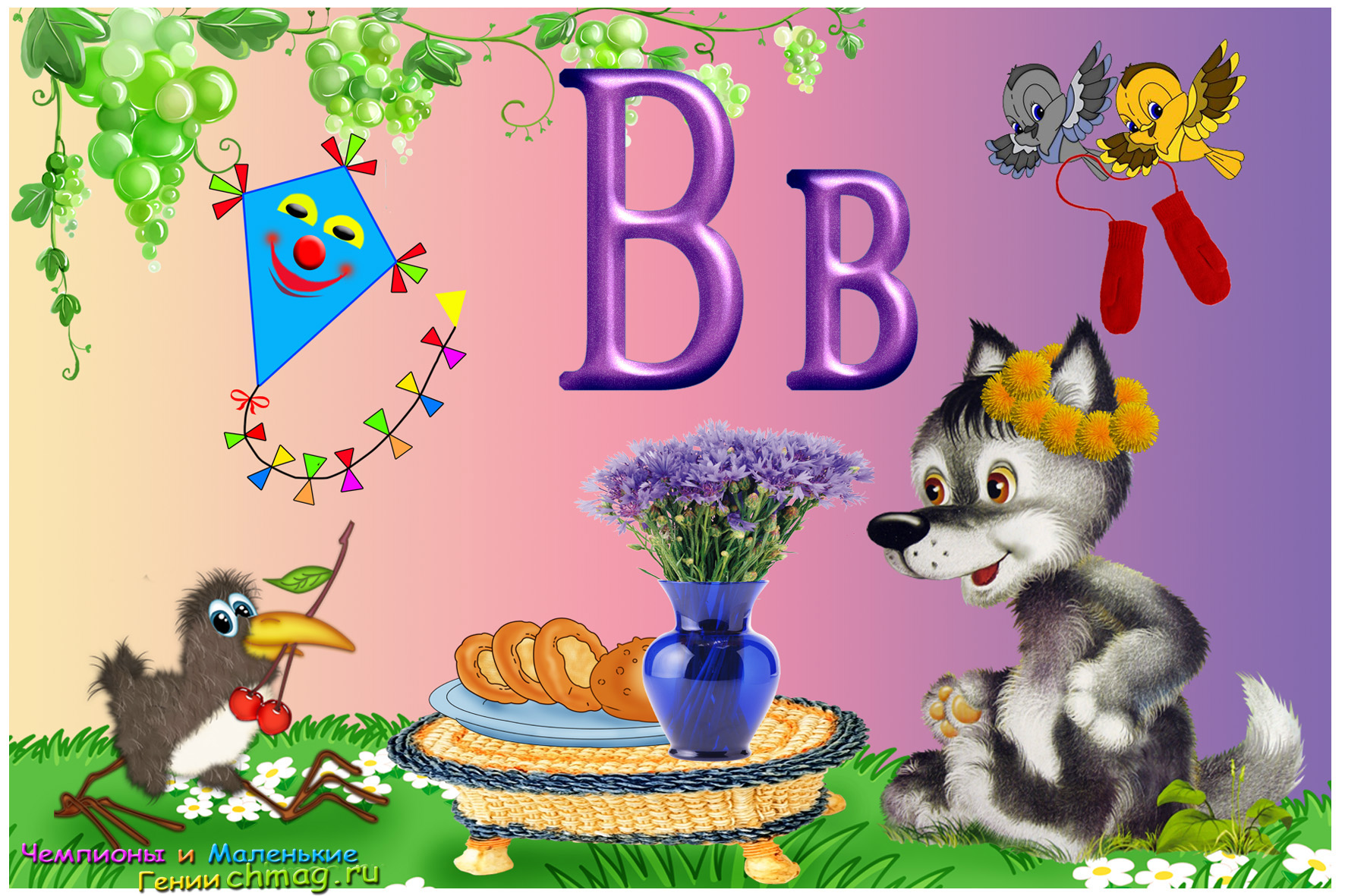 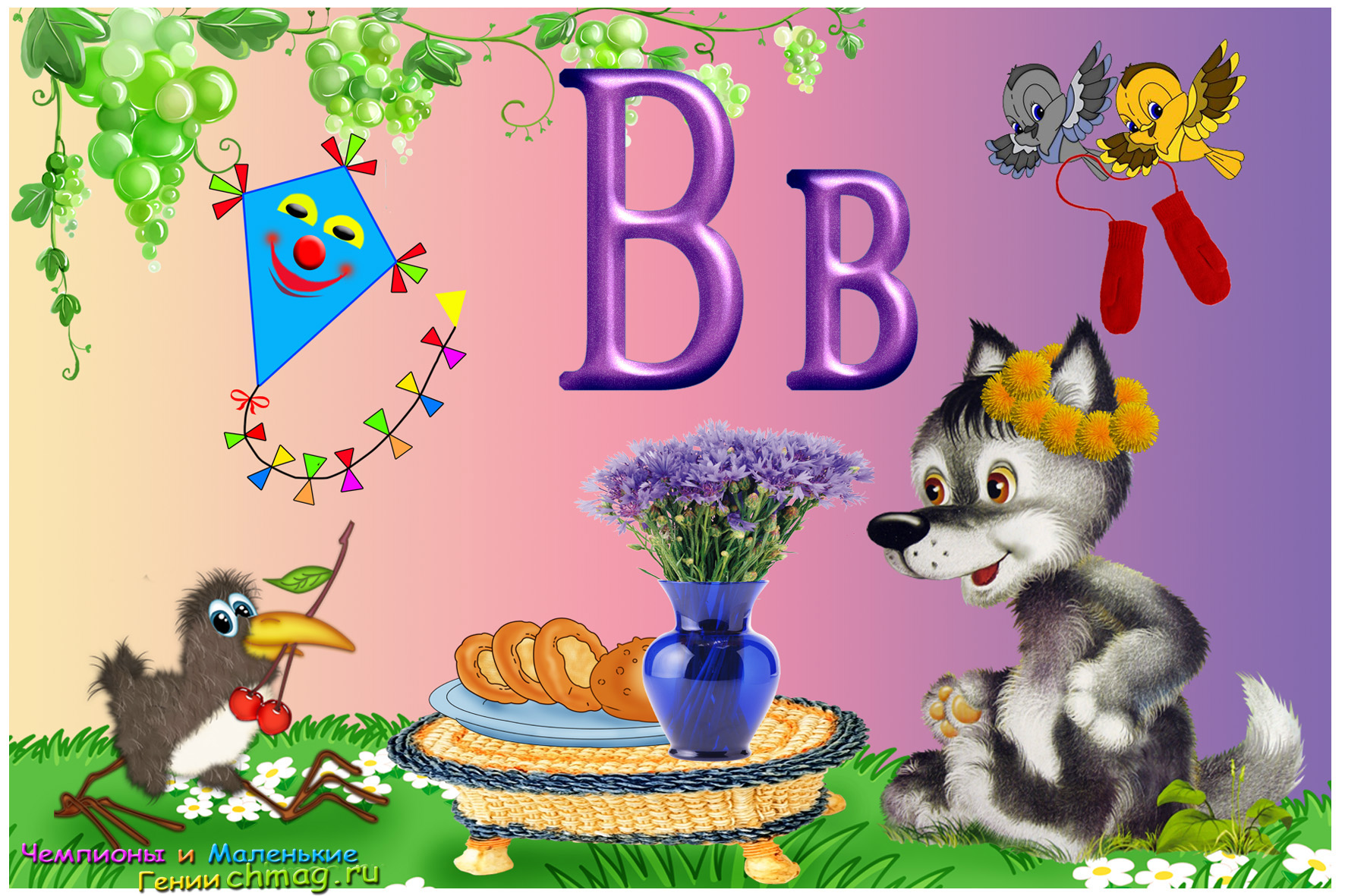 Без труда любой маршрут
По пескам пройдёт
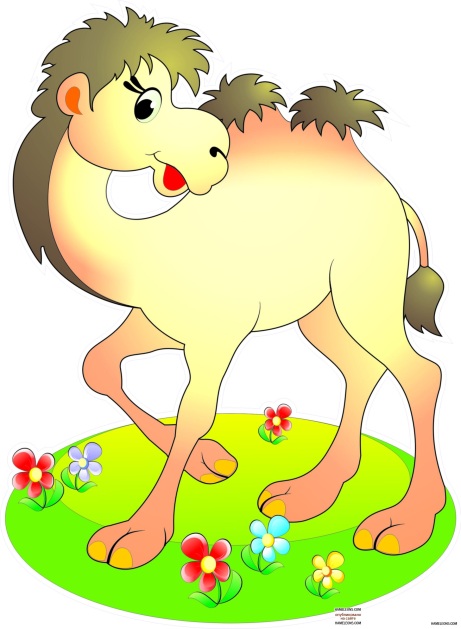 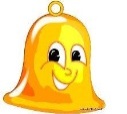 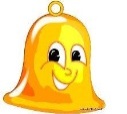 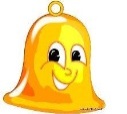 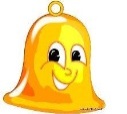 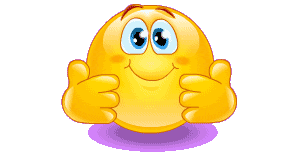 Прочитай быстро !
ва
во
ву
вэ
вя
вё
вю
ве
Найди 10 отличий
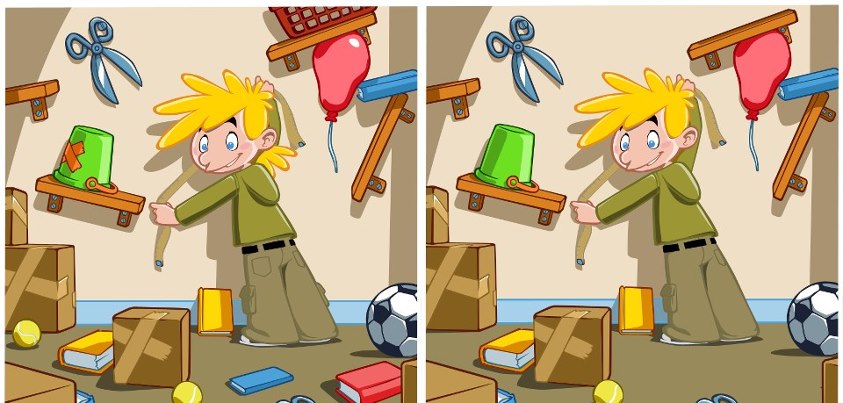 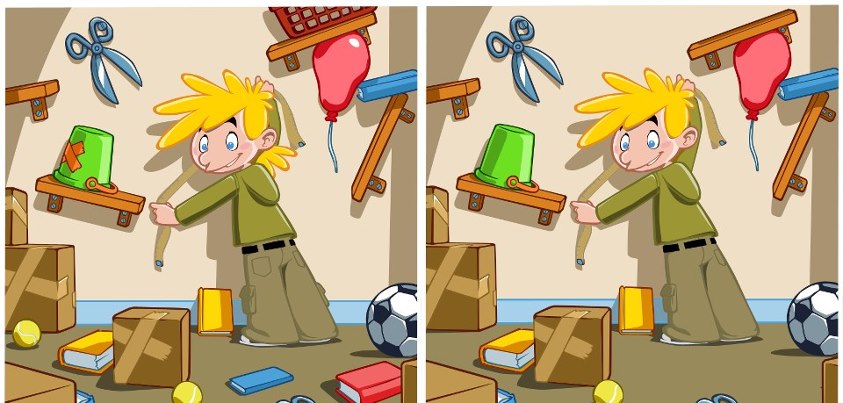 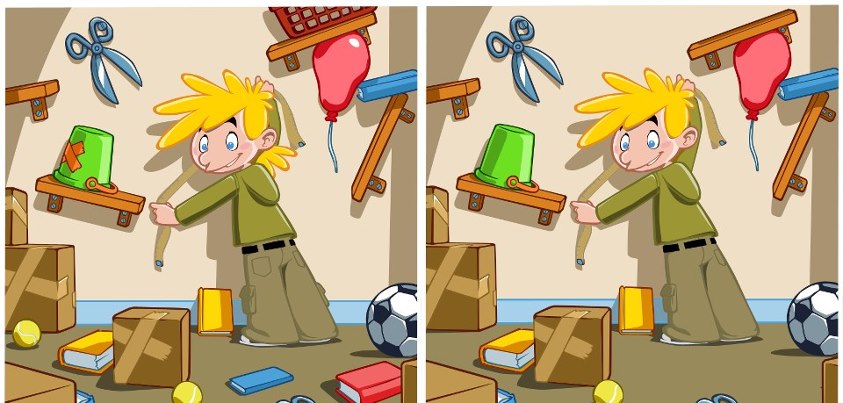 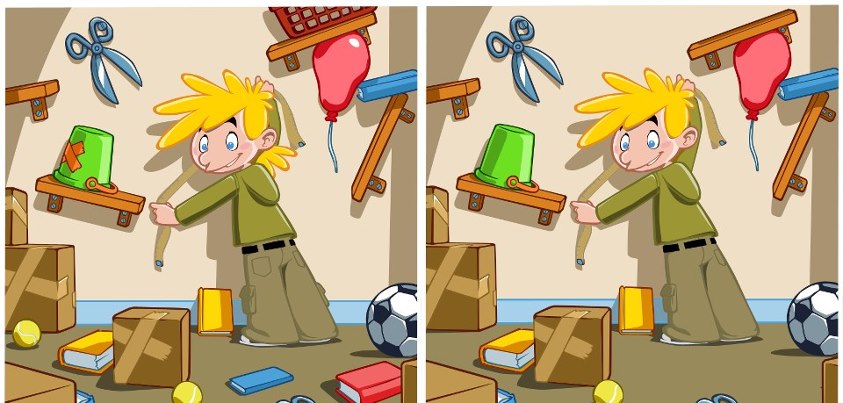 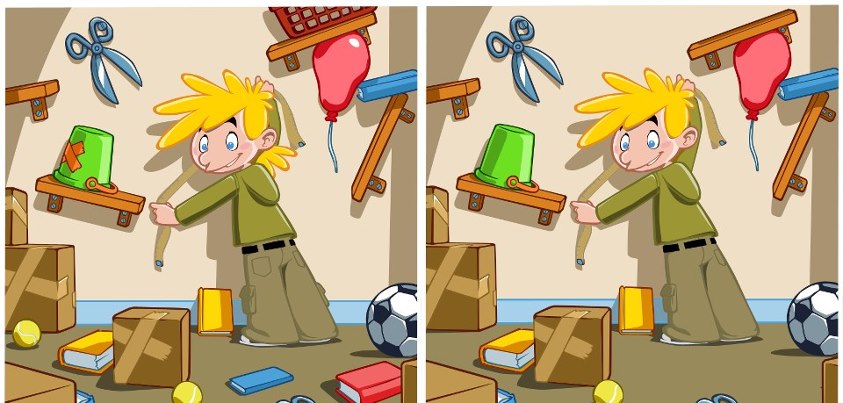 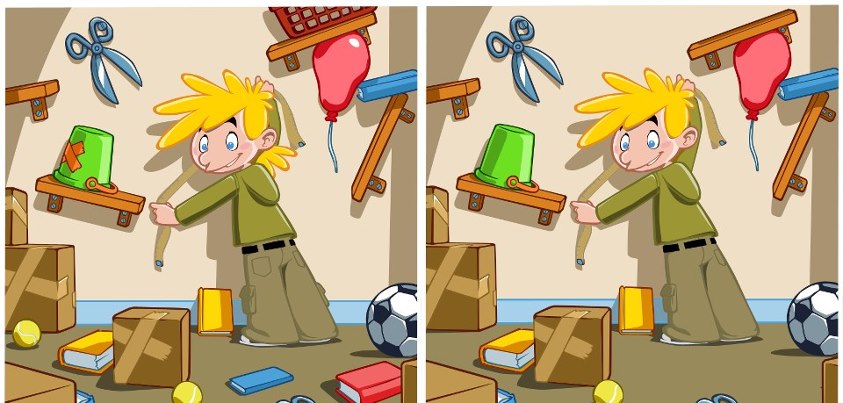 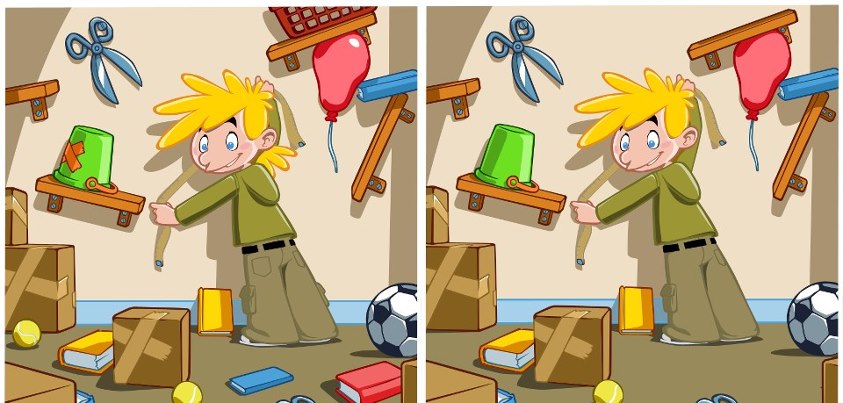 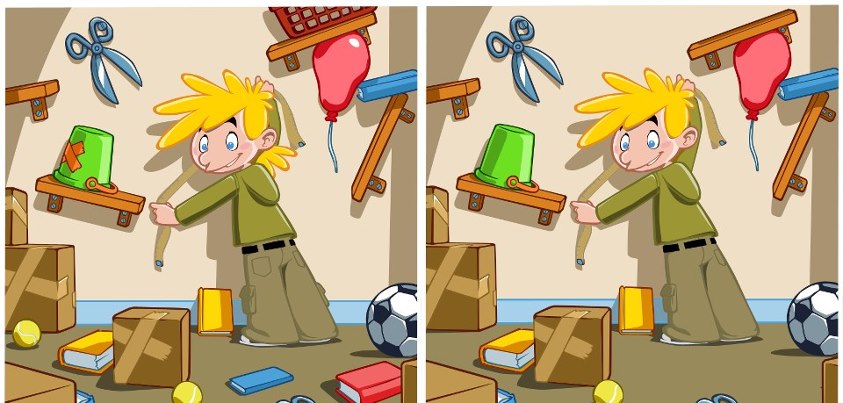 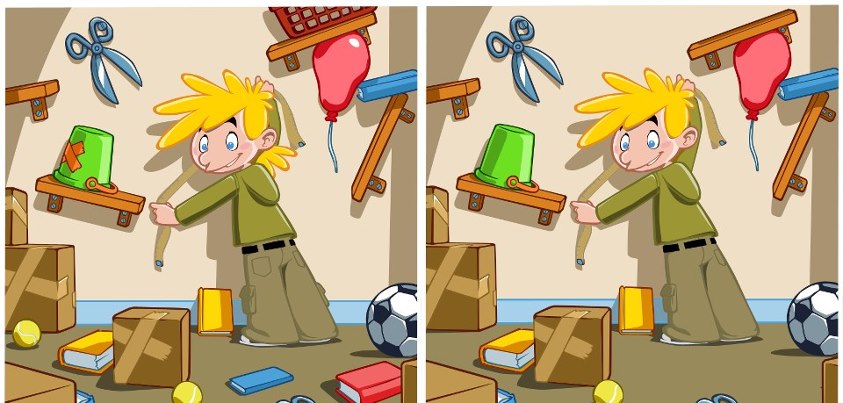 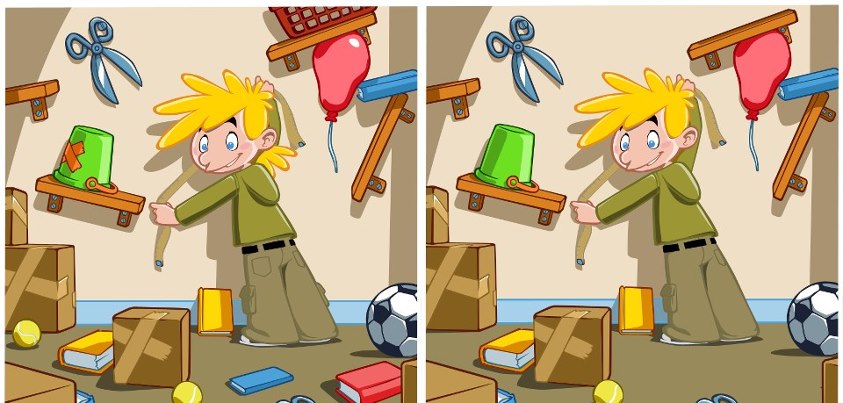 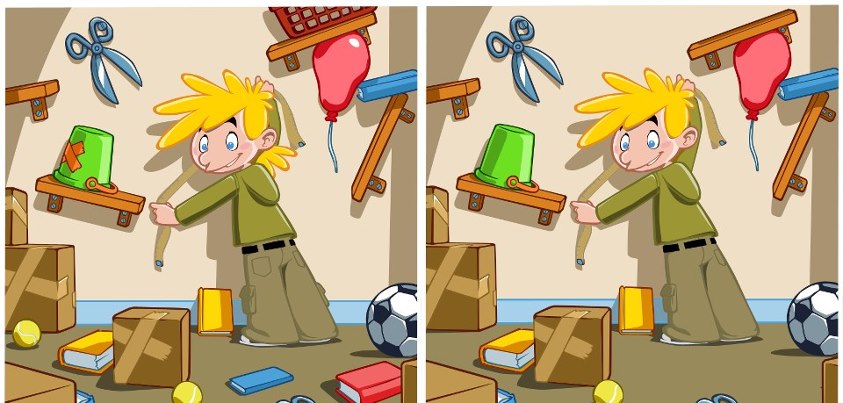 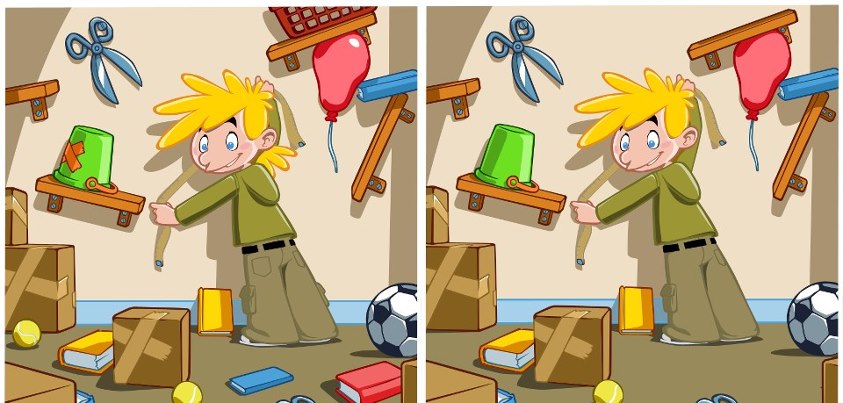